Felvidék
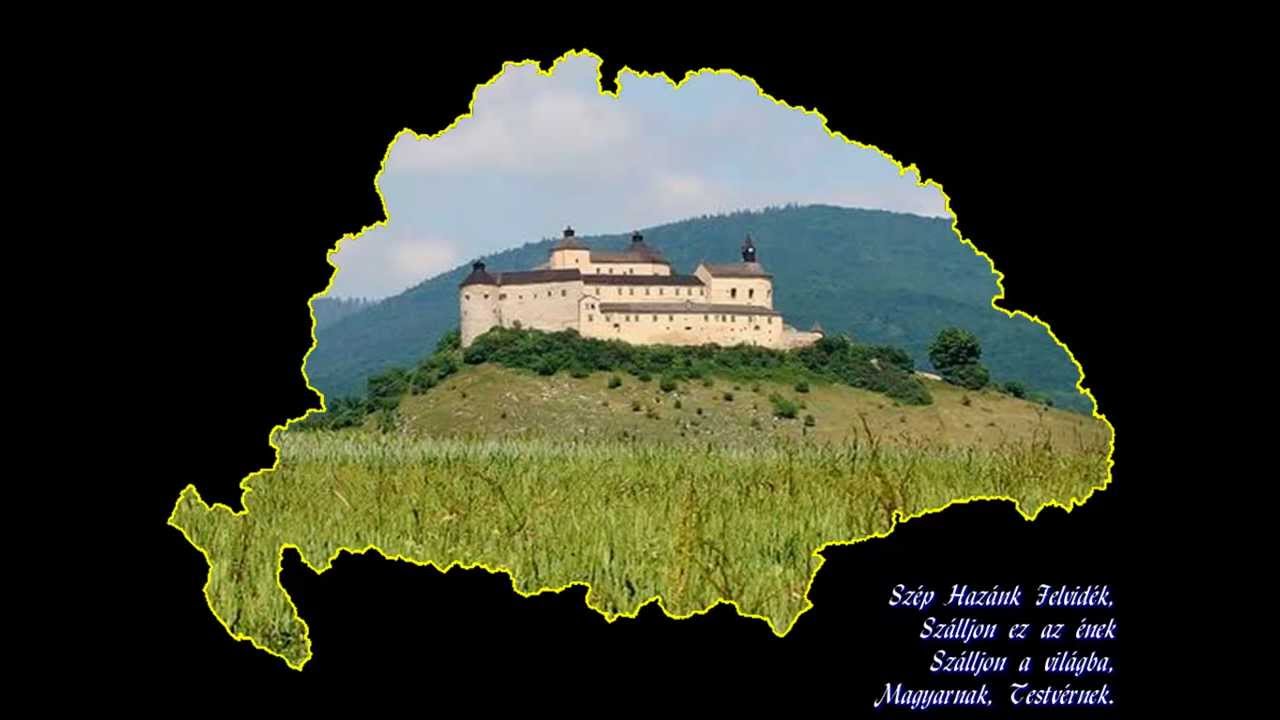 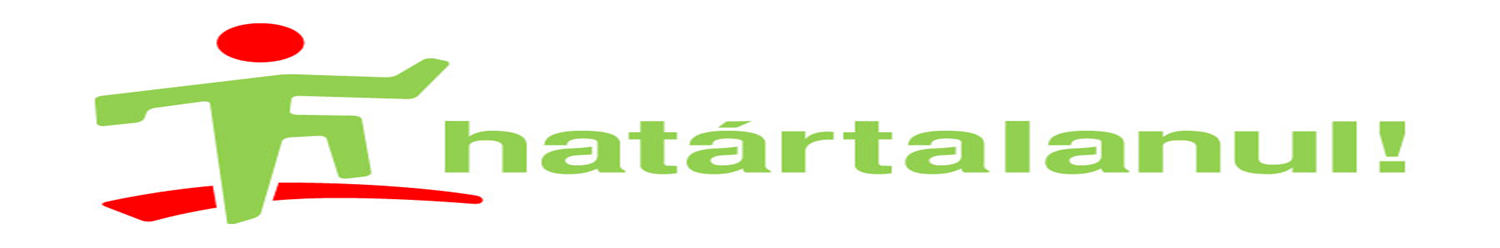 A történelmi Magyarország fő egységei
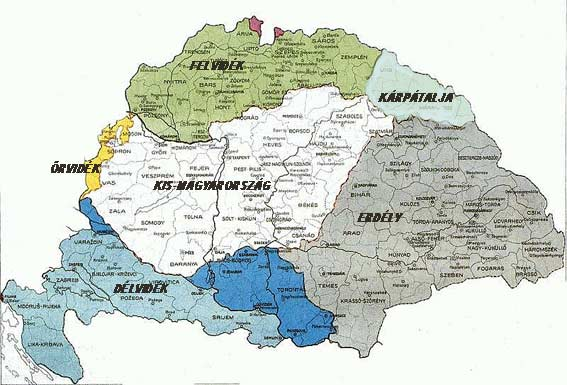 Felvidék
Kezdetben Észak-Magyarország 
    szlávok lakta része, a „Tótság”.
Később Magyarország északi, hegyvidéki része.
1918 után a Csehszlovákiához csatolt északi 
    magyar területek elnevezése.
Ma Szlovákia területe.
21 magyar vármegye alkotta területét.
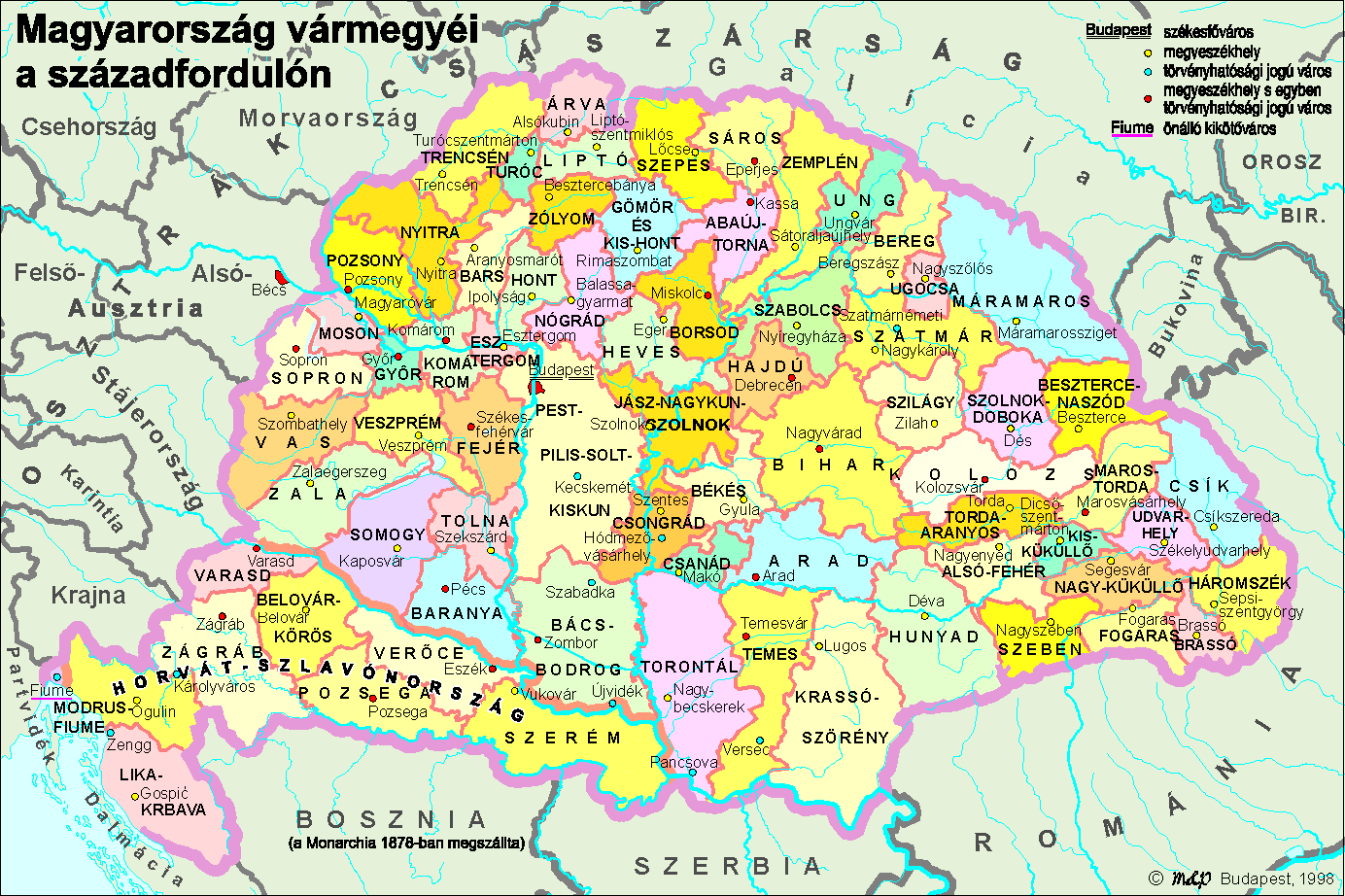 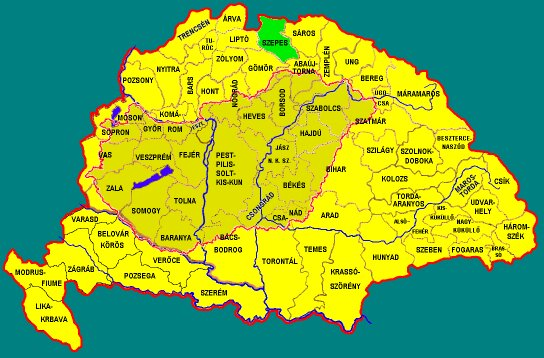 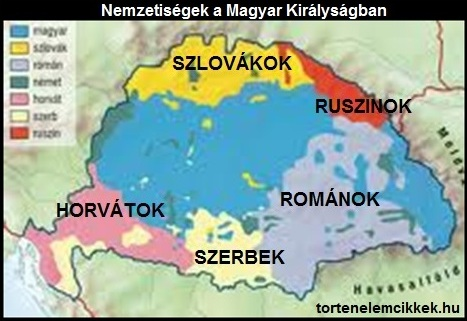 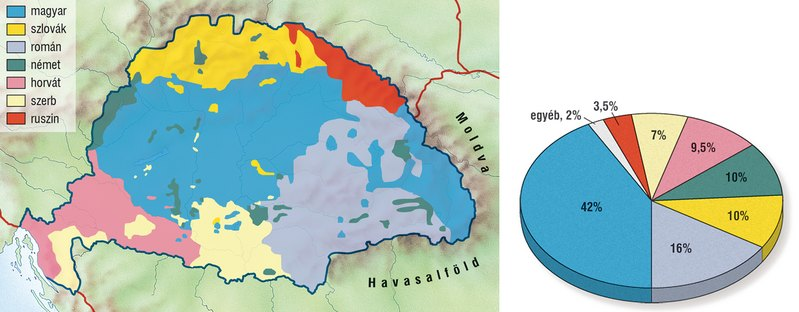 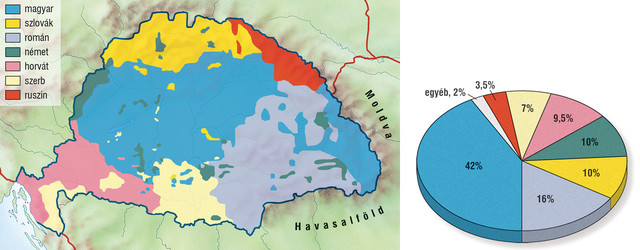 1920 - TRIANON
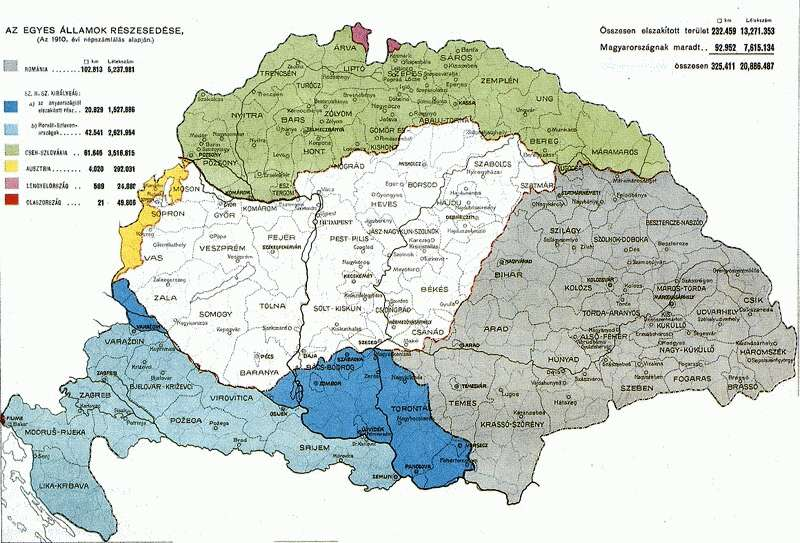 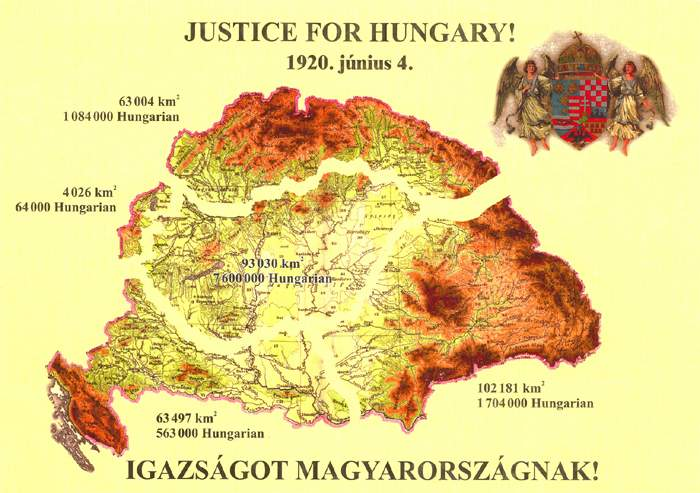 1918-tól Csehszlovákia tagállama.
1993-tól önálló állam Szlovákia néven.
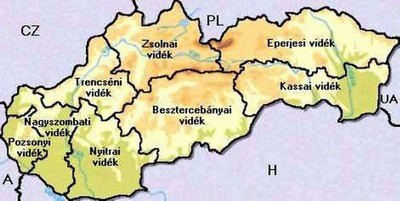 Felvidék elnevezései
Felföld
Felső-Magyarország
Felvidék
Története
A magyarok letelepedése előtt éltek itt 
      kelták, rómaiak, hunok, avarok.
A honfoglalás 895-től folyamatosan zajlott.
1918-ig a történelmi Magyarország része.
A Felvidéken született többek közt:
Balassi Bálint, Kármán József, Jókai Mór, 
Tompa Mihály, Mikszáth Kálmán, 
Madách Imre, Komjáthy Jenő, 
Reviczky Gyula, Márai Sándor, 
Szinyei Merse Pál, 
 Csontváry Kosztka Tivadar, 
Mednyánszky László, Fadrusz János, 
Lehár Ferenc, Blaha Lujza, 
Jedlik Ányos, Lóczy Lajos.
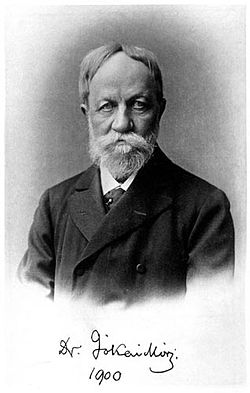 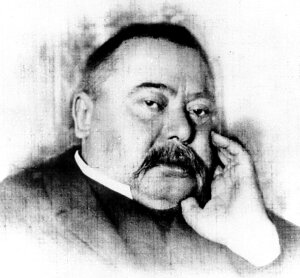 Számos híres magyar töltötte a Felvidéken diákéveit, vagy alkotó munkássága kötődik ide: Tinódi Lantos Sebestyén, Batsányi János, Krúdy Gyula. 
A történelmi Thurzó, Balassa, Wesselényi, Thököly, Rákóczi, Esterházy, Pálffy, Andrássy, Dessewffy családok számos emléke található itt.
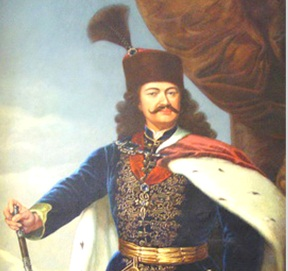 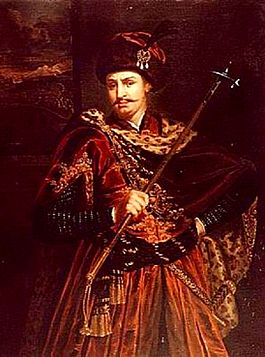 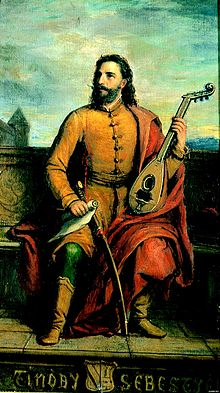 Szlovákia magyar többségű területei
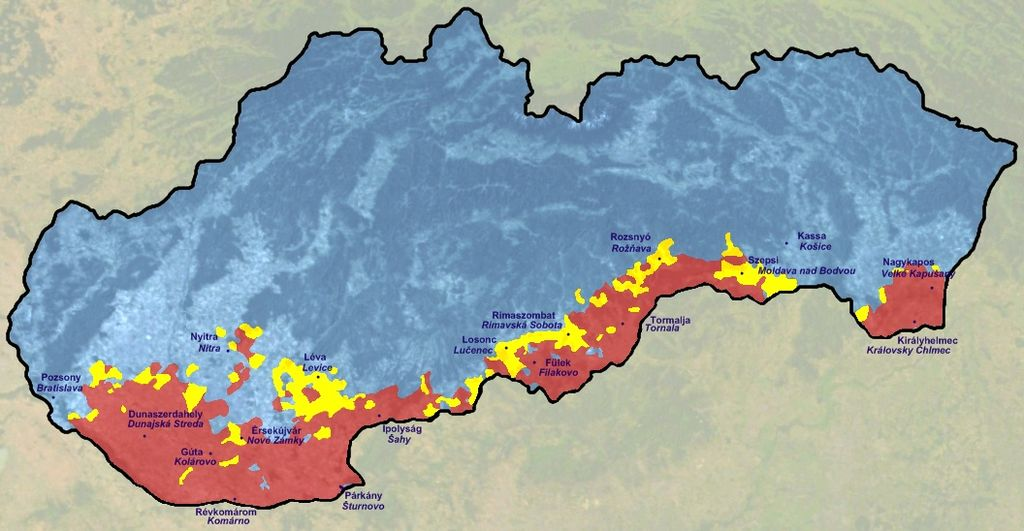 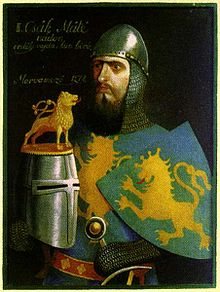 Csák Máté kiskirálysága – Mátyusföld
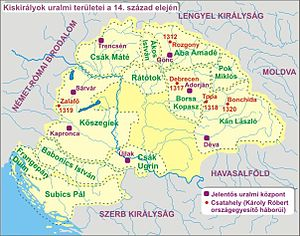 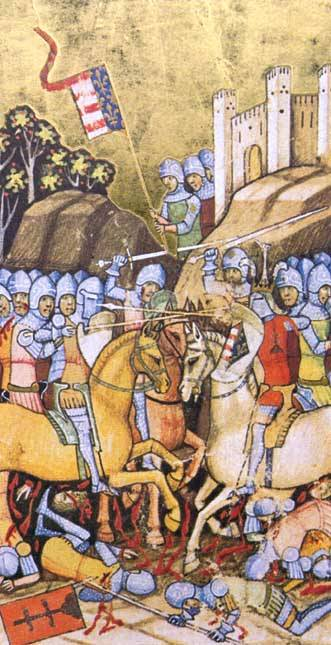 Károly Róbert 
Kassánál győzte le a kiskirályokat 
       1312 – rozgonyi csata
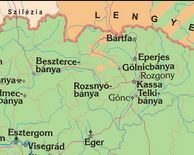 1500-as évek – török fenyegetettség (Drégely, Eger)
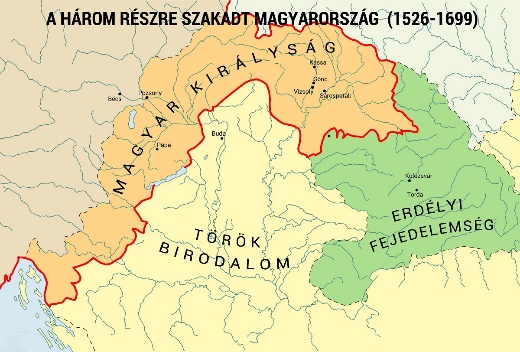 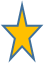 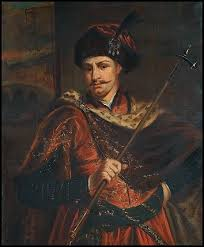 1678-1685: Thököly fejedelemsége
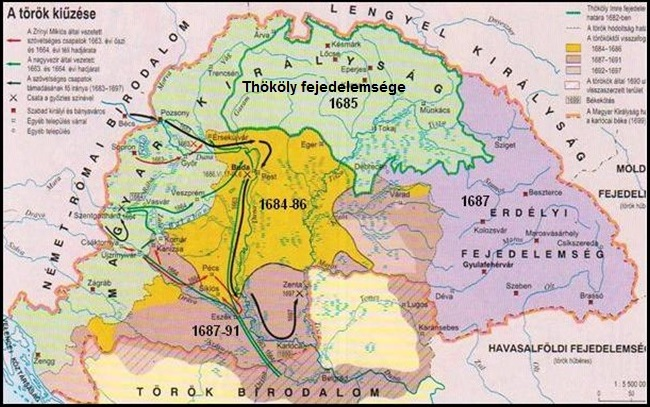 Trianon – 1920. június 4.
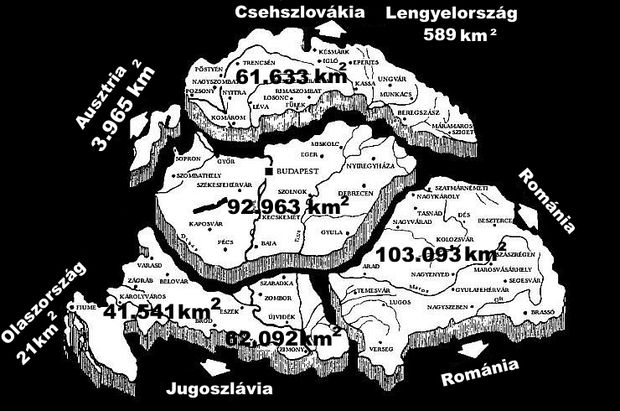 A visszacsatolt területek  - 1938-1945
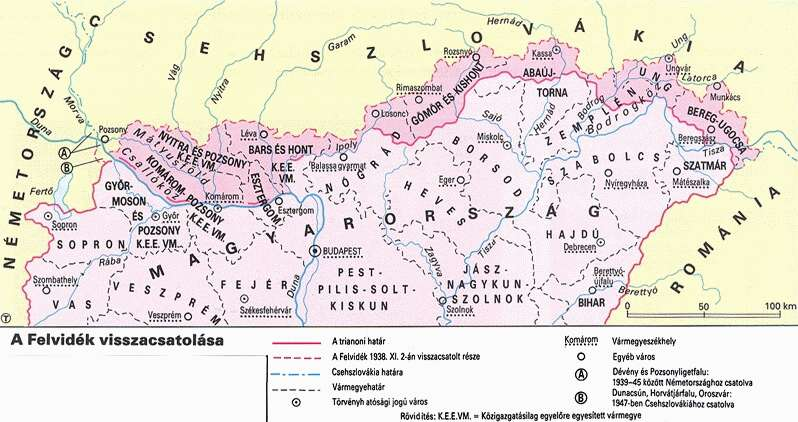 A Felvidék ma - Szlovákia
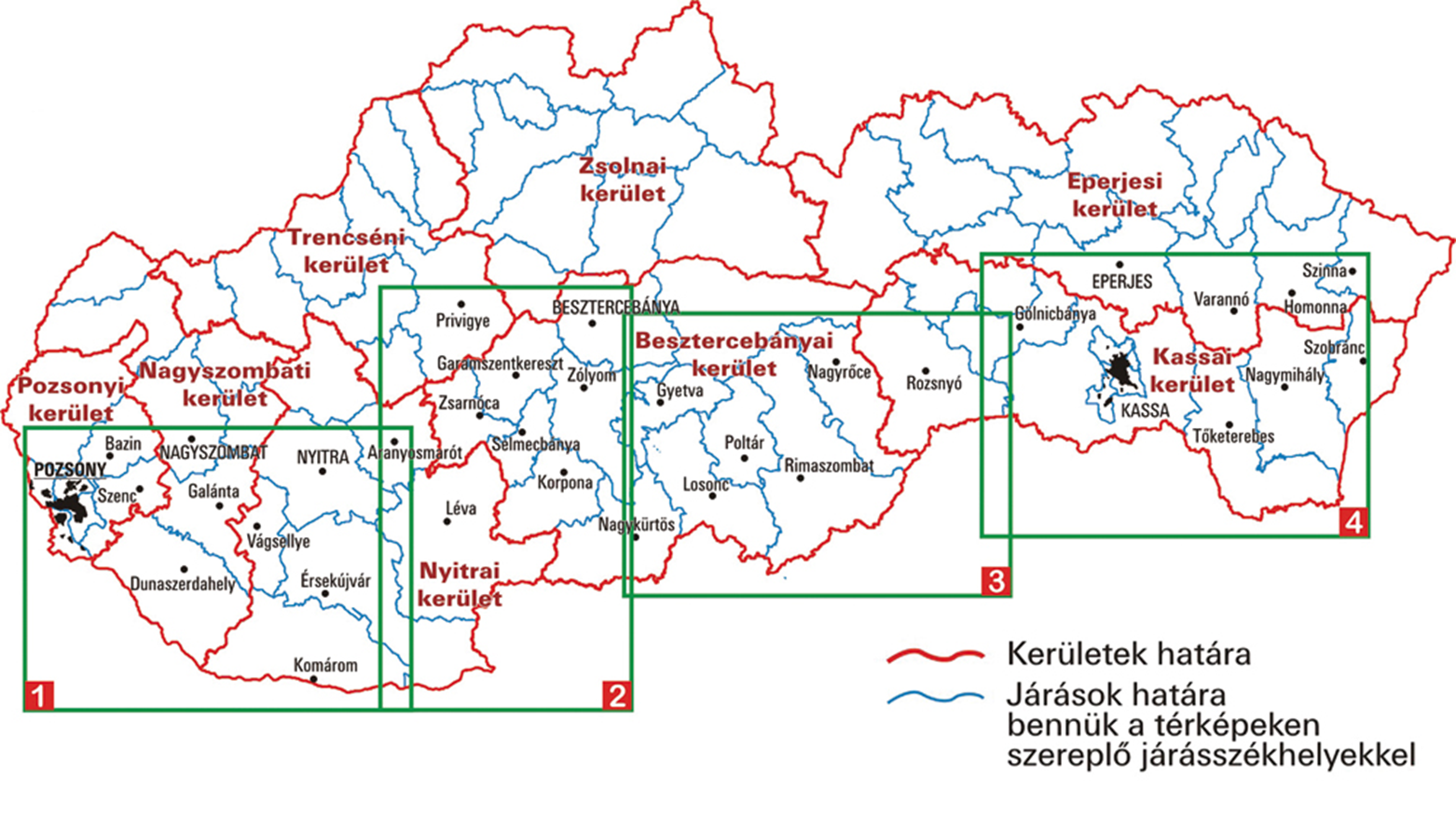 Hivatalosan – Szlovák Köztársaság - Slovenská Republika
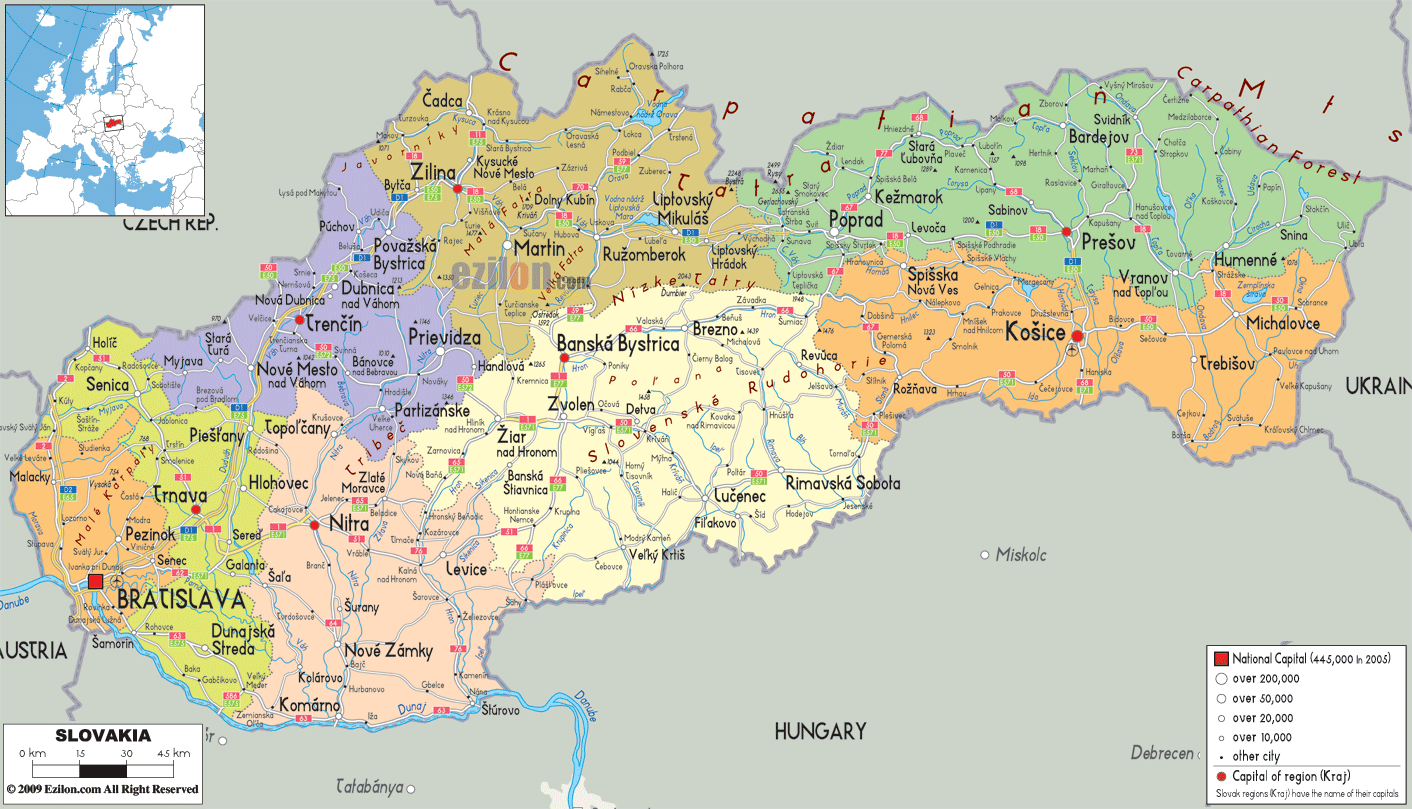 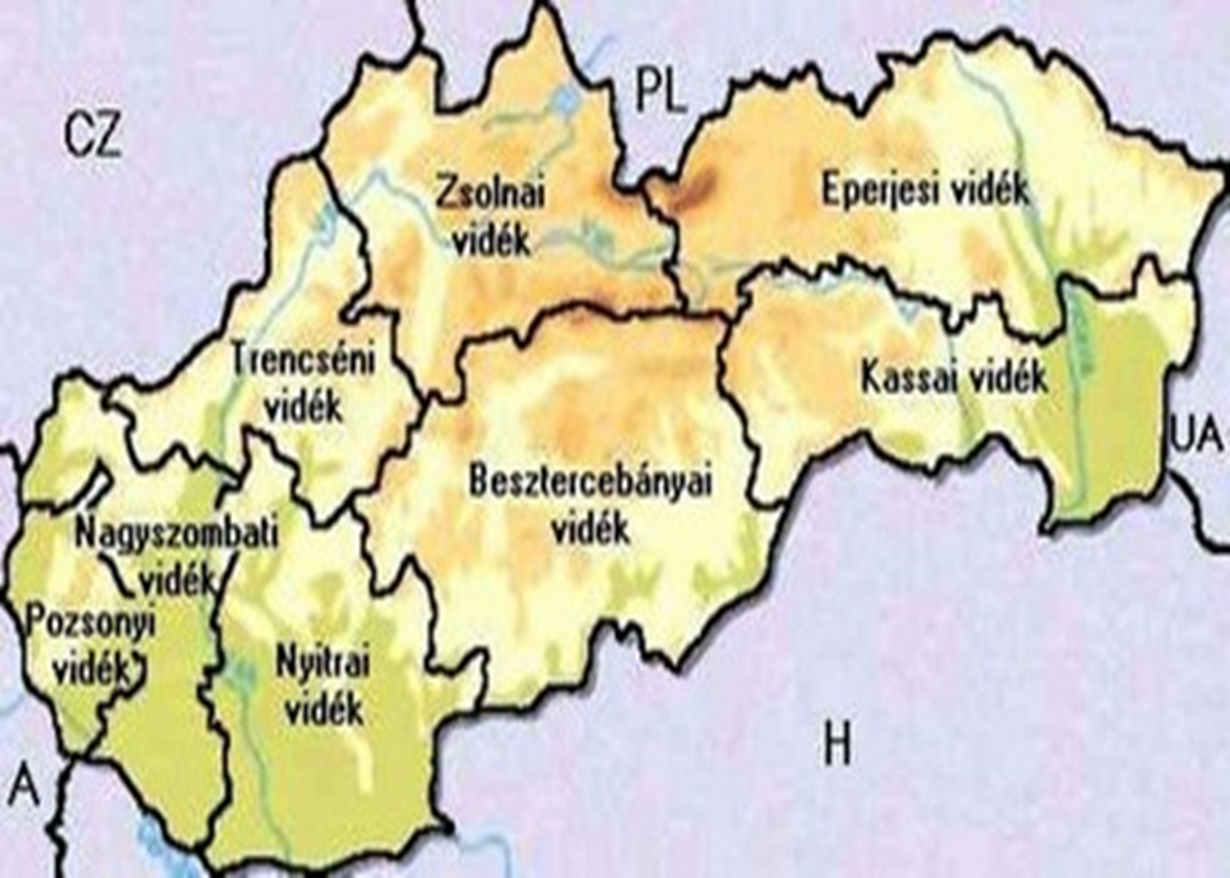 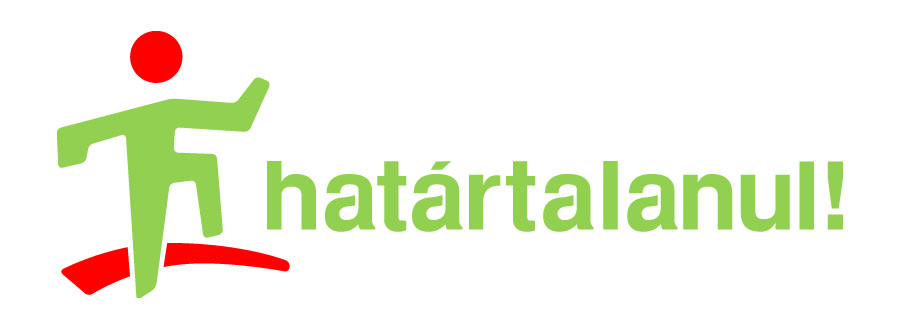 Szlovákia (Felvidék) földrajza
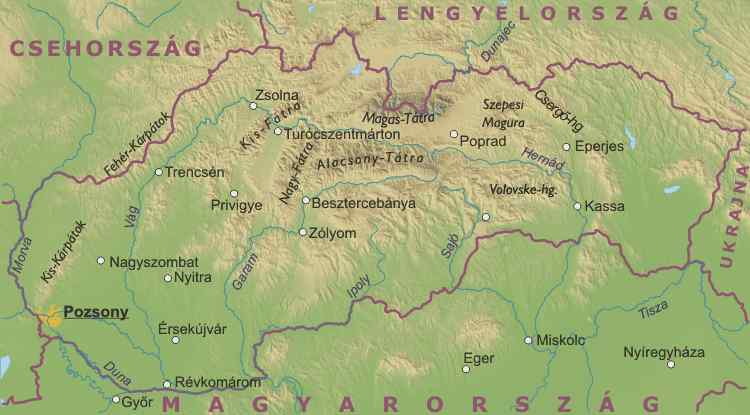